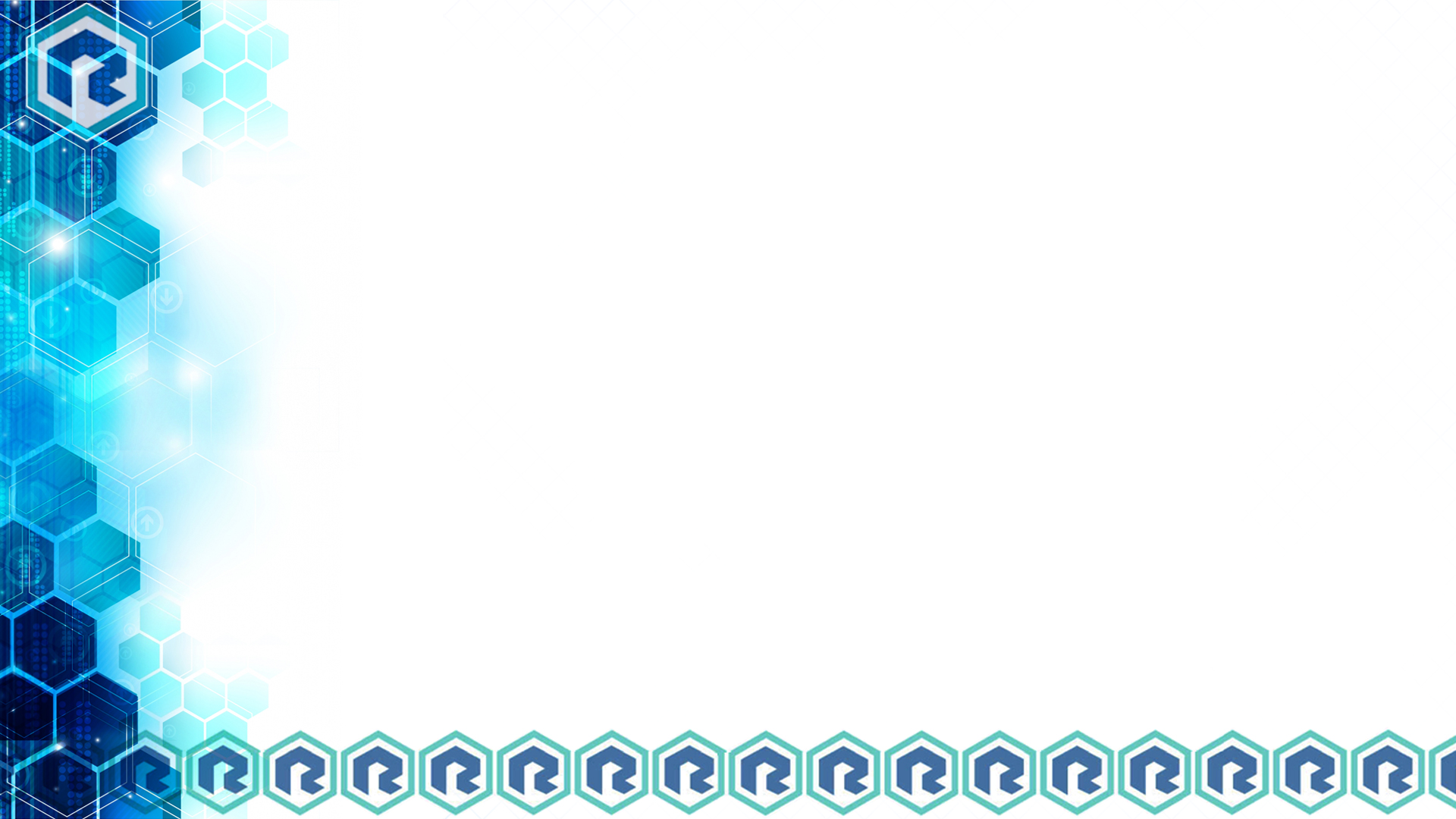 2018-2022 RTI Midpoint Evaluation Results
Midpoint program surveys were sent to Fellows approximately 2-3 weeks after the conclusion of the summer core modules (M1-9). Prior to the 2021 institute, surveys were sent after the one-week in-person/virtual workshops that were held 2018-2020. 
2018 cohort was sent Aug 17-31, 2018
2019 cohort was sent Aug 24-Sep 3, 2019
2020 cohort was sent Sep 3-11, 2020
2021 cohort was sent Aug 11-31, 2021
2022 cohort was sent Aug 17-31, 2022
Survey includes questions about the learning modules overall, curriculum, instructors, course materials, format, learning activities, etc. 
Midpoint assessment results are evaluated to make midcourse corrections in the current institute year and improvements in future institutes. They also strengthen the research confidence results.
[Speaker Notes: Numerous elements of the program were highly rated (above 95%), including the summer core modules overall (99%), curriculum quality (99%), effectiveness of instructors (98%), and helpfulness of RTI staff (98%).]
[Speaker Notes: Here are other program elements in ranked order groupings (very highly ranked, highly ranked, and lower ranked elements). Blank areas on the table were not evaluated.

----------------------------------------------------------------


2022 Participants’ Overall Comments

This program has been a game changer for me relative to my research interests and career goals. I’ll take the content and lessons with me indefinitely!
The structured approach to the Research Training Institute allowed me to "see" the research process in its entirety. Virtual breakout groups offered opportunities to collaboratively discuss and apply new learning. Overall, the RTI was a supportive environment to learn research paradigms and skills. I'm grateful for this opportunity! 

2021 Participants’ Overall Comments

RTI has helped me approach my research ideas from a place of empowerment instead of apprehension. Thanks so much for this opportunity to learn!

Participating in the RTI has been like getting a mini-PhD. I feel more confident undertaking my own research projects as a result."

RTI instructors, staff, and fellows guided and supported me through a comprehensive research planning process - I now feel confident in my ability to forge forth with a project I'm passionate about. Thank you RTI!

2020 Participants’ Overall Comments

It was really great.

The Research Training Institute is, hands down, one of the best professional development opportunities that I have participated in. The faculty are amazing and very knowledgeable, yet
understand where we are coming from and can relate to our backgrounds. The curriculum is packed, but very thorough and relevant. Plus, the people in my cohort were great and we all
developed some great connections even though we had to switch everything to online due to the pandemic. If you support people doing research, or are required to do research yourself,
you should do yourself a favor and apply to the Research Training Institute.

2019 Participants’ Overall Comments

The instructors, the topics and the facilities made for a splendid experience. Many of my research quandaries were answered. I discovered there is more to "research" than I had thought.

The Research Training Institute strengthened my understanding of the research process. I am more confident in my skills to develop and undertake a research project. As a bonus, these skills are rolling over into my support of student and faculty research. RTI faculty were knowledgeable and experienced in research methods, and they are excellent teachers. This contributed to the excellent learning environment for us fellows.

More valuable than I could have imagined. This workshop helped me to understand things I didn’t know I was supposed to know for conducting research in more ways than one. The opportunity to network with other librarians was also such an amazing experience. Overall - this workshop exceeded my expectations. 

Great experience at RTI Chicago this summer. I left very inspired to continue with my research project. The cohort is very supportive and is a network you can reach out to.

Attending the RTI in Chicago helped me solidify my plan for research. Before I attended, I had an dea but no way to see it through. Now, I have a clear step by step process and feel confident that I can do justice to my research project.

The Research Training Institute has been one of the most productive and professionally fulfilling milestones of my career thus far. I would recommend anyone who wants to enhance their
researcher potential to apply.

2018 Participants’ Overall Comments

If you have little or no experience with research, this is a great opportunity to learn a little about a lot of different areas, topics, and get feedback from an experienced mentor about your proposed project.    It is self-directed (pre-institute, in-person training, post-institute) and what effort and energy you put into the experience will contribute towards what you get out of it.    Expect to be challenged. Go in with an open mind and be prepared to throw-out and change your project, after getting feedback and ideas from fellow participants and mentors. Have fun - yes, it is mentally exhausting, but it is a chance that few will experience. Evenings and mornings are great chances to chat about your project in a laid back and fun setting.
 
The week in Chicago was well worth my time. Besides learning so much about the research process, there were other reasons why the week was so valuable. I made great connections with colleagues that I hope will be life-long, I was introduced to new teaching styles, I got to spend a week with librarians(!), I have a mentor who is invested in my project, and I got to immerse myself in the curriculum while being away from my job.
 
Working face to face with others in this intensive allowed concentrated exploration of ideas about how to, and most importantly realizing my potential to do successful research.  The mentorship by Institute faculty really helped me to focus my project.  Make it your goal to attend!  
 
I was so impressed with the RTI, particularly given that this was the inaugural institute. The Instructors were incredible and the coursework was interesting and challenging. Everything was very well organized from start to finish. I honestly feel that I have made colleagues for life and it was so inspiring to be in a room for five intense days with other health sciences librarians who want to engage with research. I'm so glad I attended!
 
A well-organized, carefully prepared, 5 day workshop where you come away with great colleagues and confidence you can do meaningful research to contribute to the health sciences knowledge base.]